初中信息技术 第二册第三章
手机积木式编程应用开发
——你写我说
授课教师：李敏玲
回顾
制作手机应用的步骤：
本节目标
1、屏幕、按钮、文本输入框等组件属性设置和使用

2、语音合成器的使用

3、加速度传感器的应用
任务1效果分析：能把输入的文字转换成语音播放出来
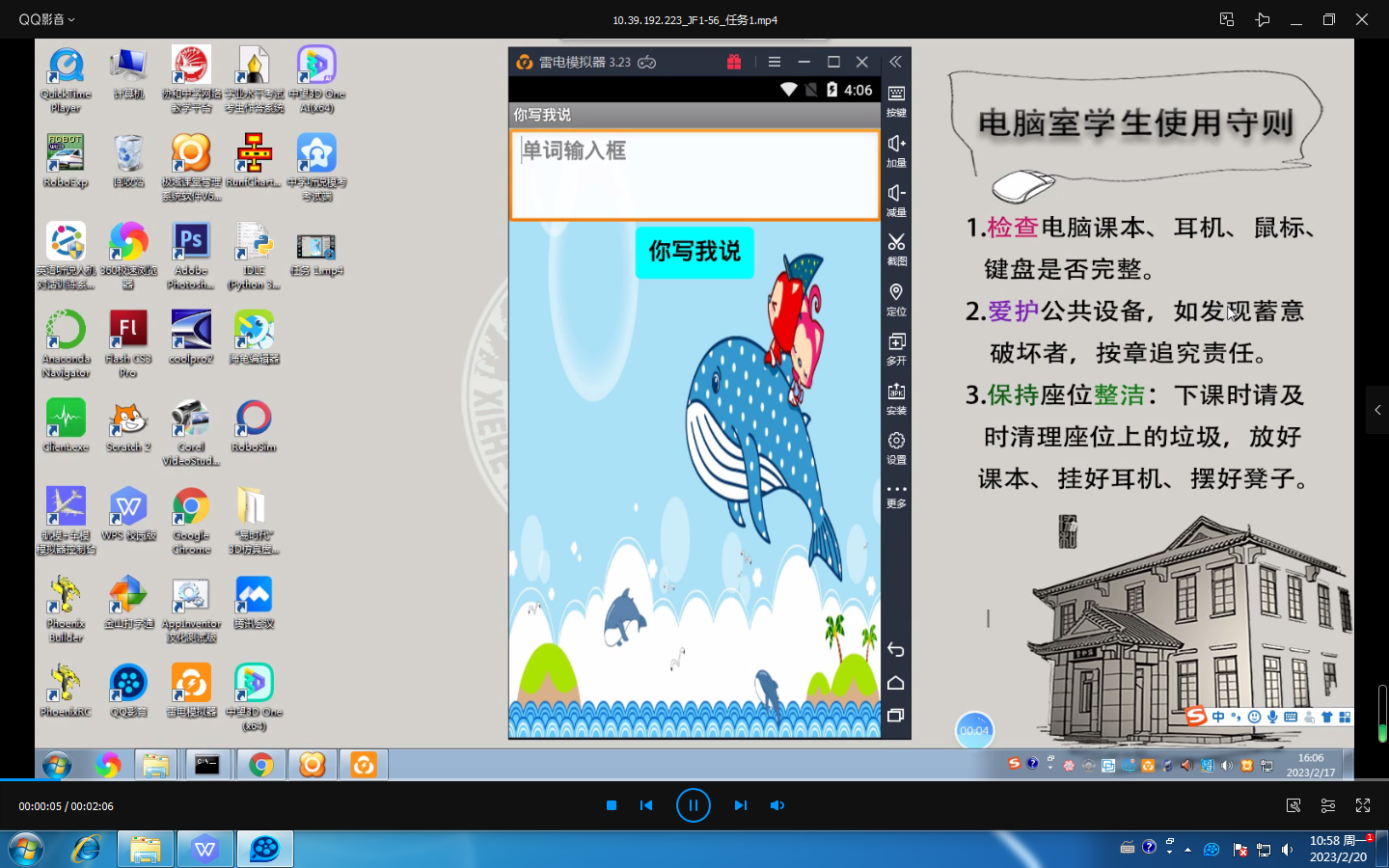 任务1：小组讨论&动手画一画：

    1、左边是手机屏幕，请同学们根据需求，设计一个最简单的应用界面，并填写好设计表格。（注意：1、设计前可以打开app inventor的组件列表参考；2、请在组件列表中选用你需要的多媒体组件）

    2、请同学们根据设计界面，参照上节课的内容，画出程序执行的流程图（你希望程序先做什么，后做什么）
小组展示
下一页
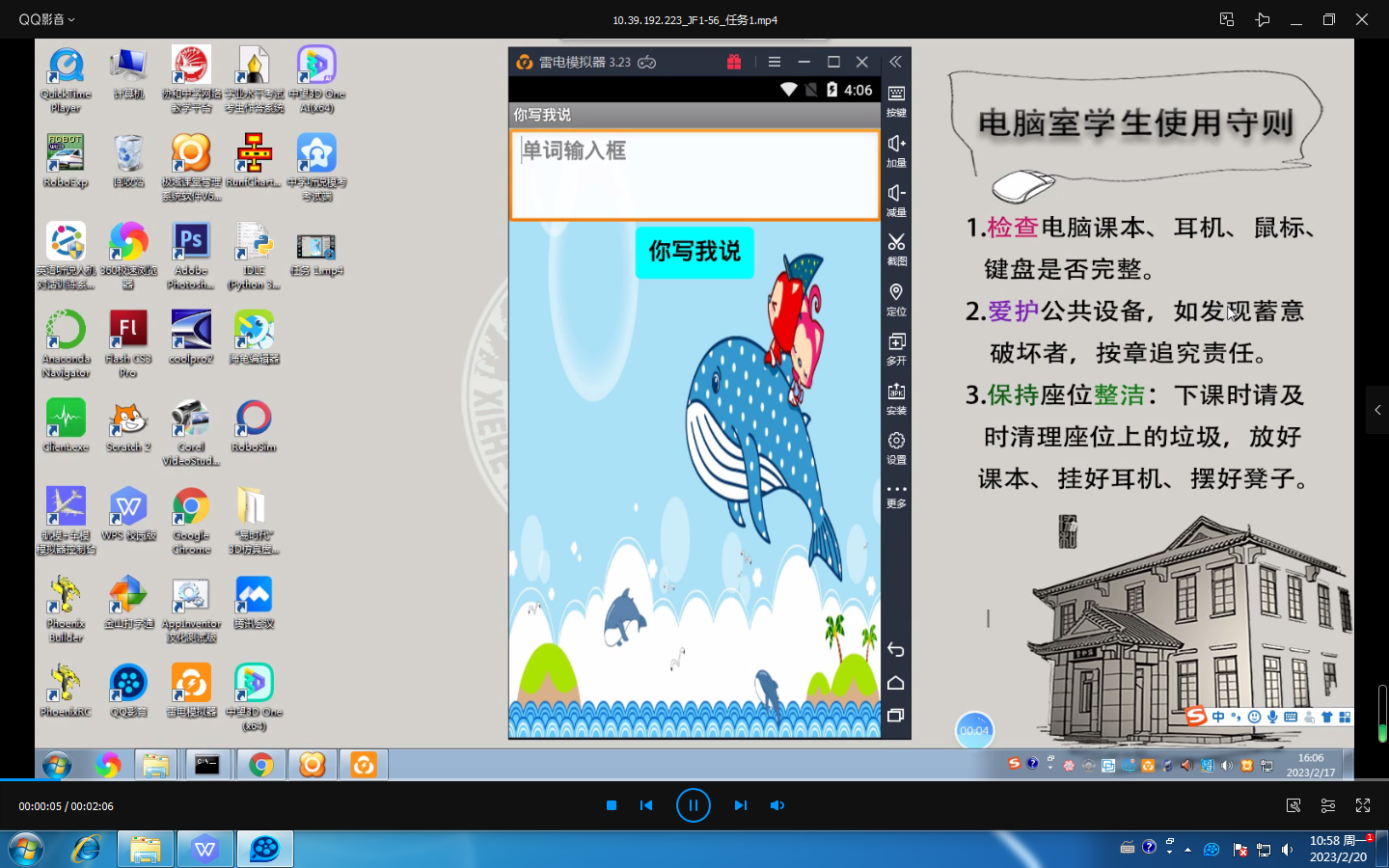 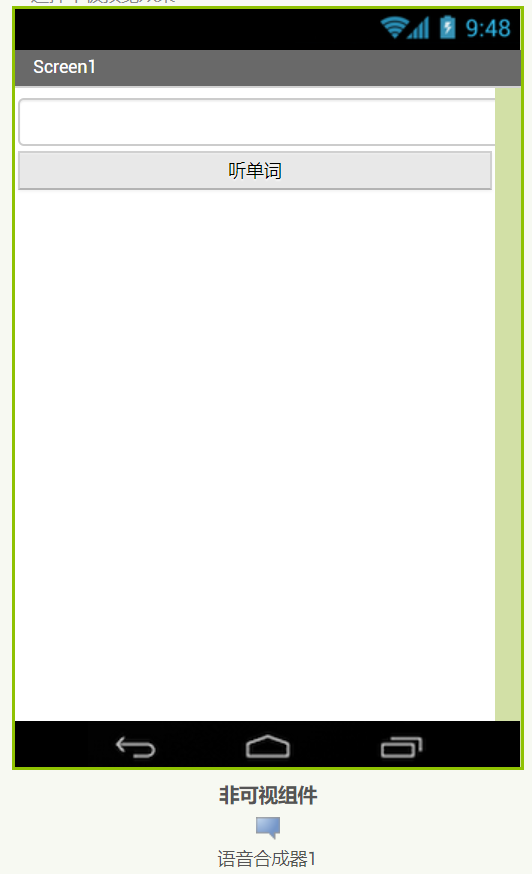 文本框：输入文字
按钮：触发响应
把文字转换成语音
课堂小结
组件属性可以通过属性面板更改